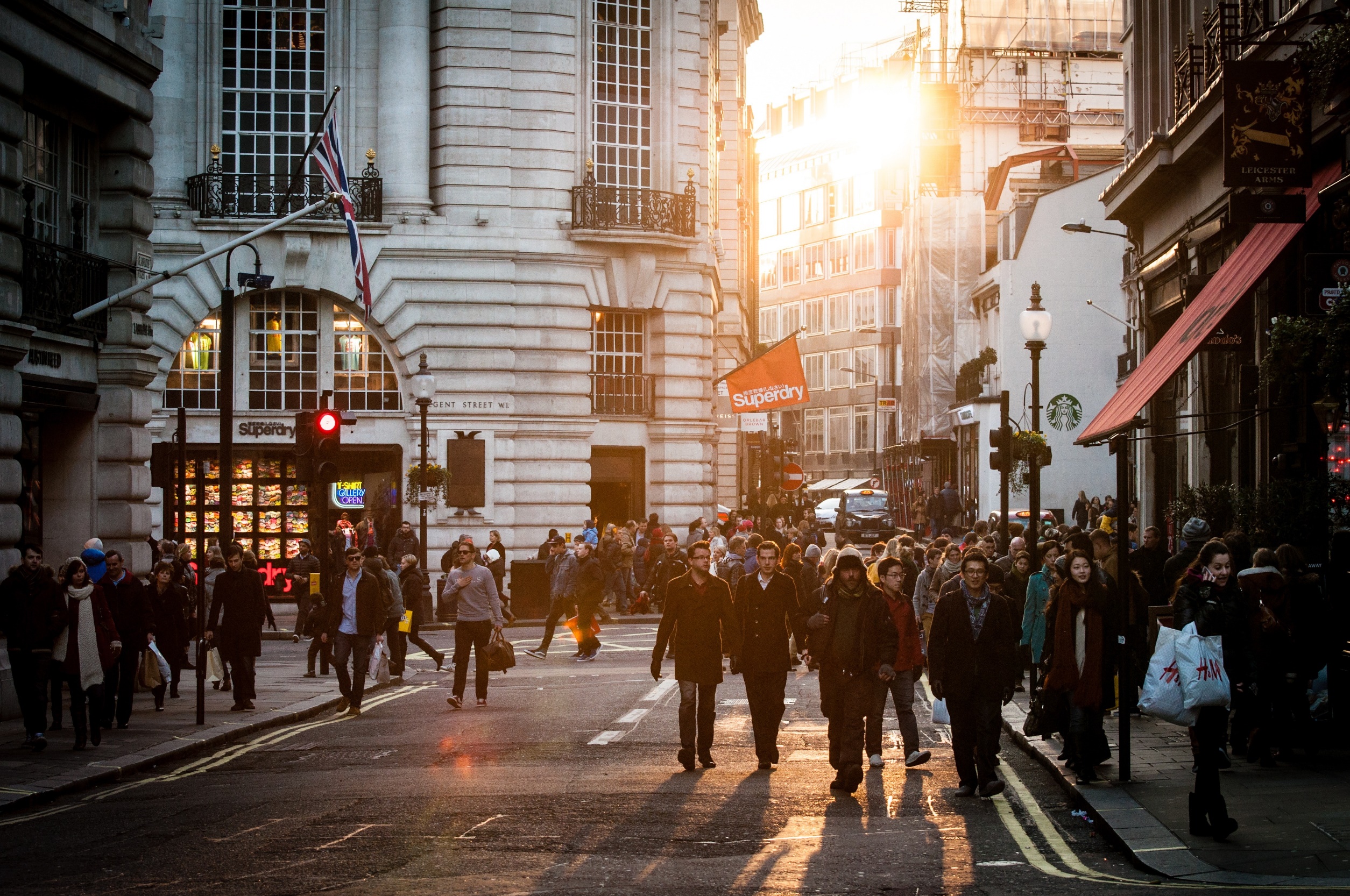 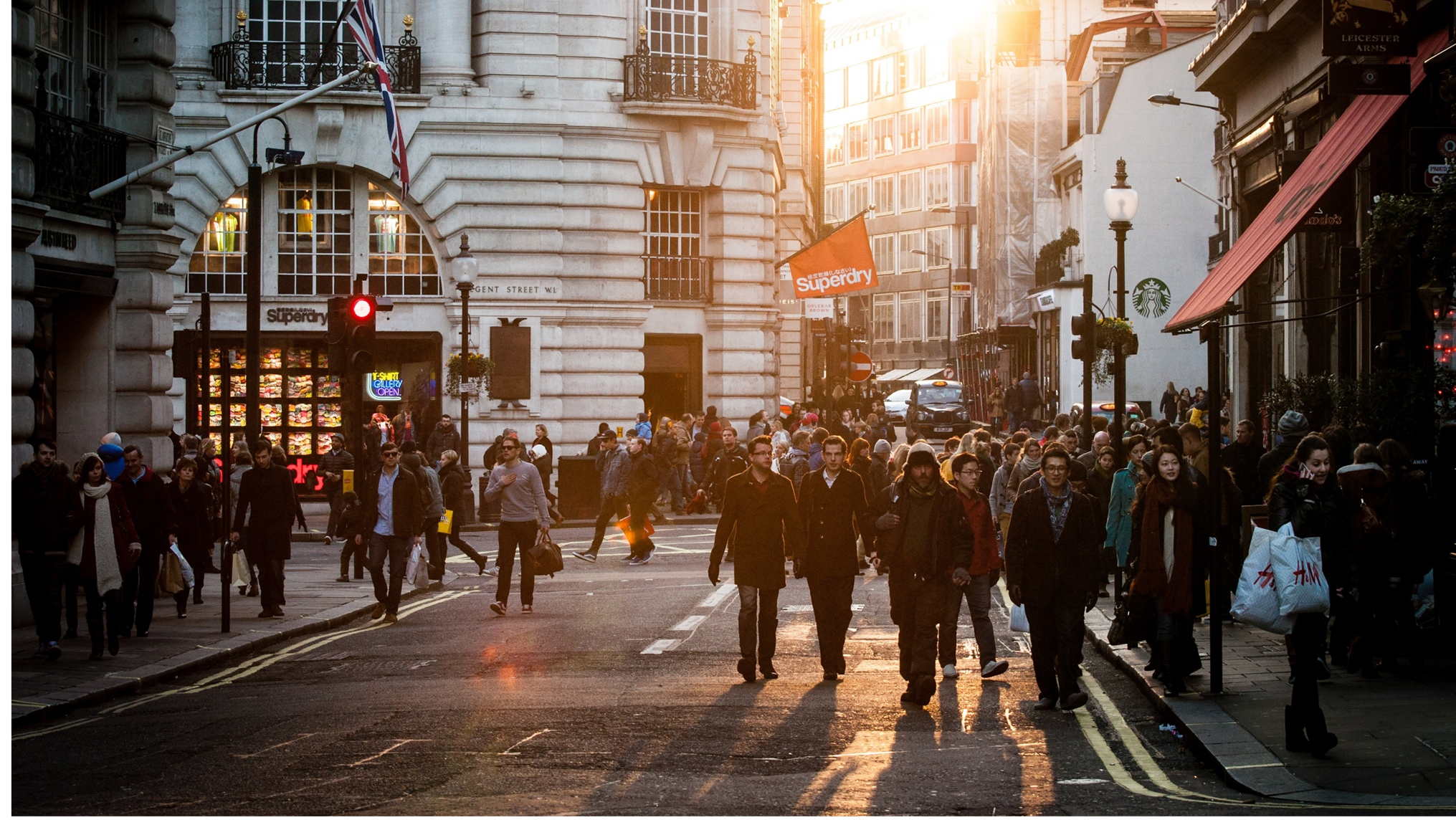 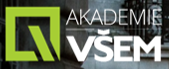 MATEMATIKA  -  1. ročník
OPAKOVÁNÍ MATEMATIKY  –  III.
MOCNINY, ODMOCNINY
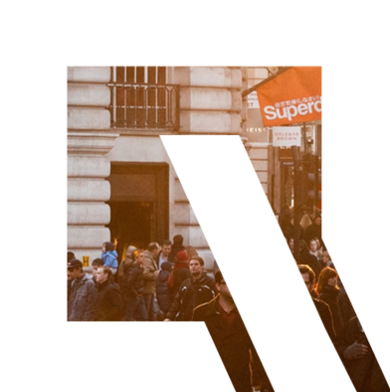 Ing. Mojmír Hajník
Vlastnosti  mocnin
Umocňování  záporných  čísel
Při umocňování záporných čísel je výsledek  kladný pro sudé mocniny ,  záporný  pro liché mocniny .

  	(−3)2   =  (−3)⋅(−3)  =   9    					(−3)3   =  (−3)⋅(−3)⋅(−3)  =   −27 				(−3)4   =  (−3)⋅(−3)⋅(−3)⋅(−3)  =   81
Cvičení
1.)
Didaktis , pracovní sešit 1
4.3     03 - 06 /79 ;  08 - 09 /80 
4.4     03 - 04 , 06 - 07/81 ; 08 - 11 /82 
4.5     04 - 07 /87 ; 09 /88
4.6     03 - 04 /92 ; 07 - 09 /93 
4.7     03 - 05 /95


2.)
www.umimematiku.cz/cviceni